Teaching Online
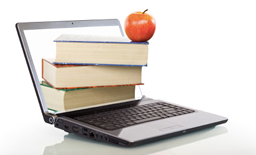 I taught my first hybrid course this semester. The students did everything online except for the Unit Exams and the Final. Thinking that it would be easier on me because it was hybrid was not an accurate prediction. I quickly realized how much support they needed. I utilized tools on Moodle and added things for them. I added review p-p’s, learned how to over-ride due dates and added a FAQ page to the course. I made myself available to them through email and messages on Moodle.
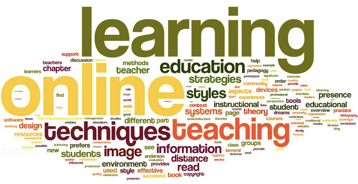 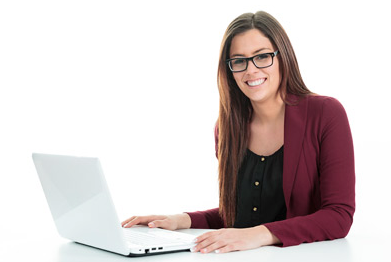 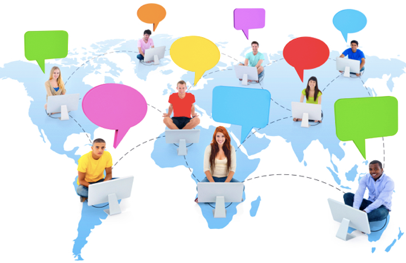 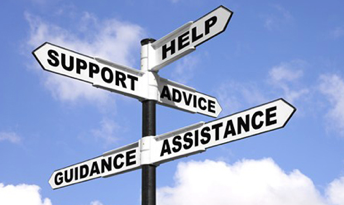 EDIT 6028, Sarah W. Goncalves, VPDR-15, Spring 2017